JACK TÌM KHO BÁU
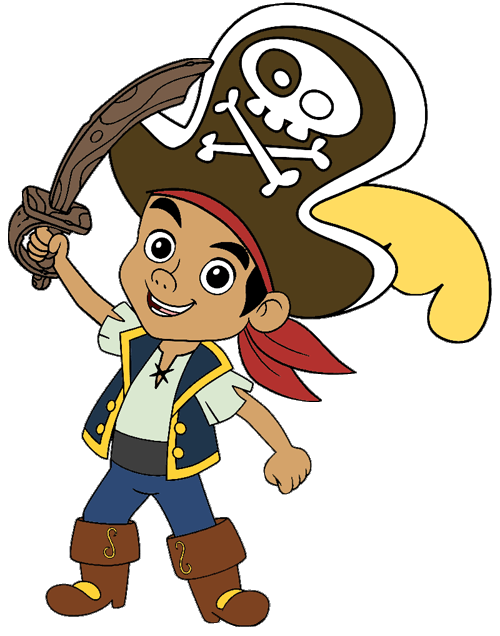 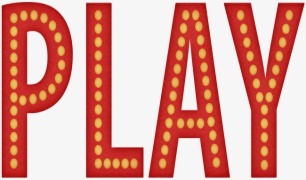 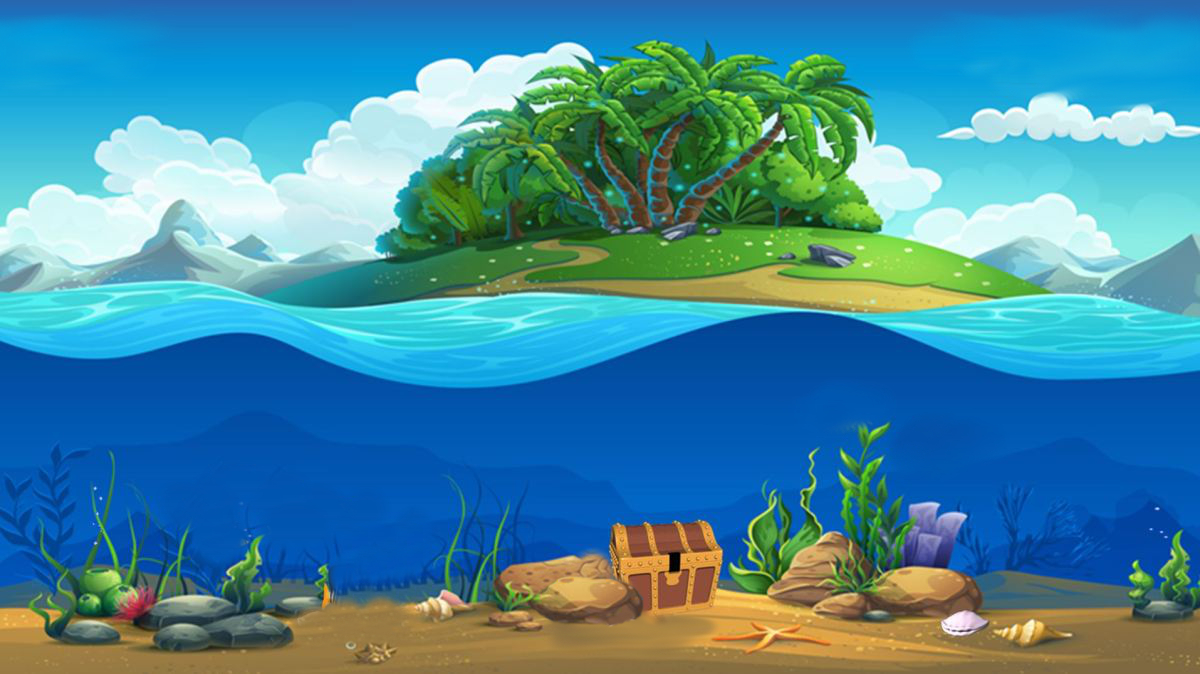 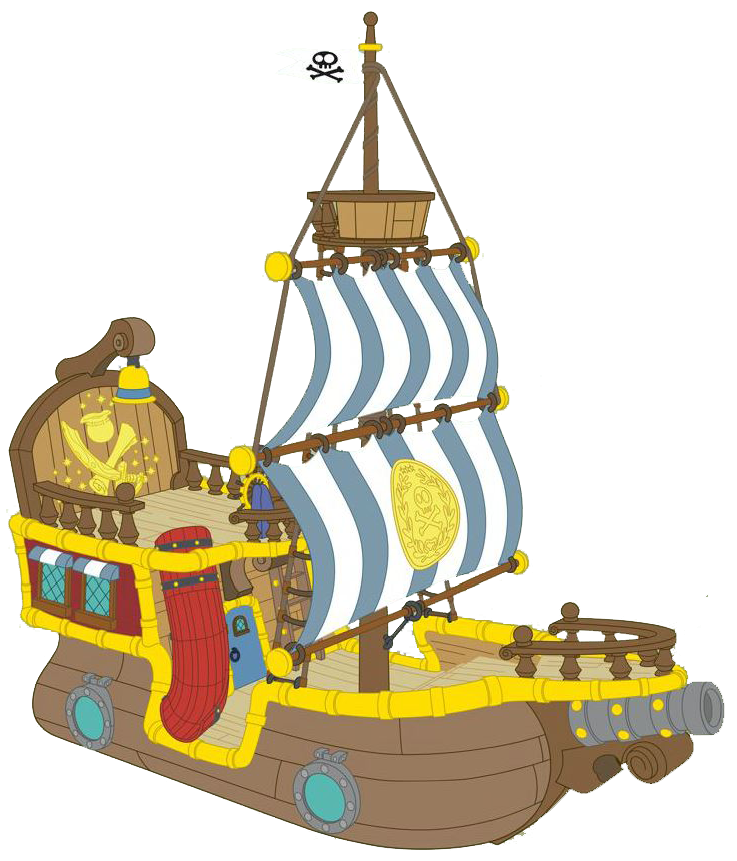 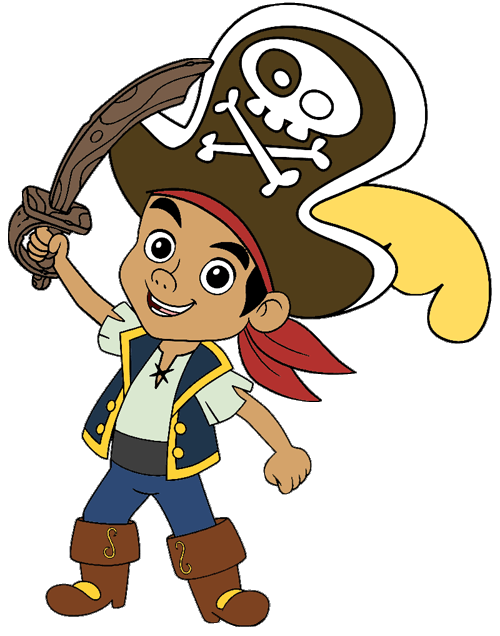 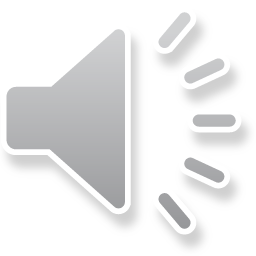 Hoàn thành
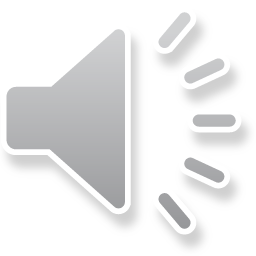 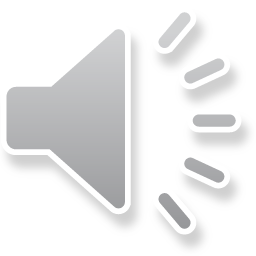 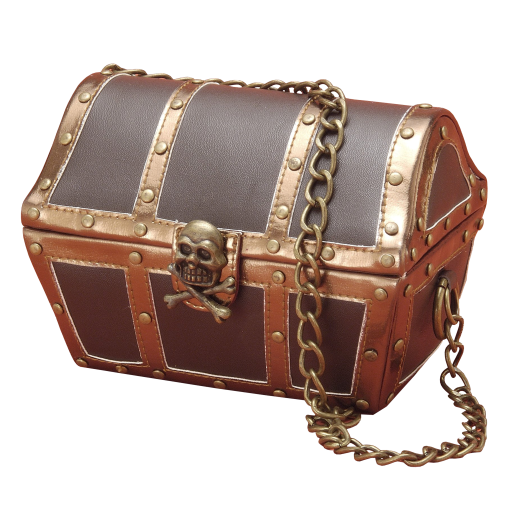 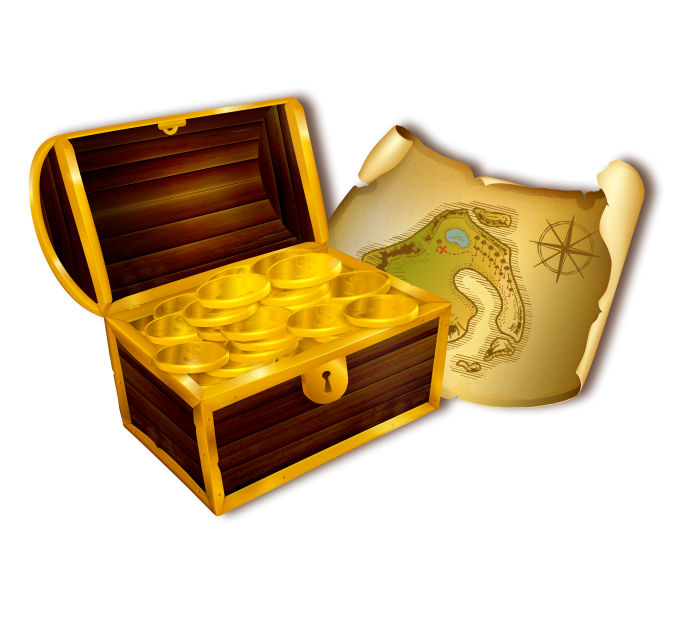 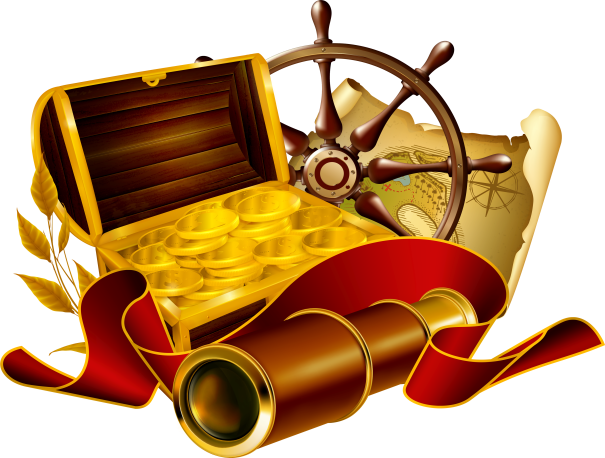 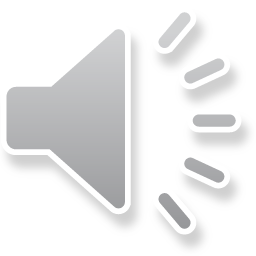 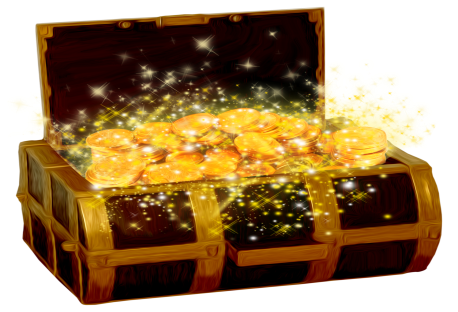 [Speaker Notes: Hướng dẫn: GV click vào các rương, hòm kho báu để hiện câu hỏi.]
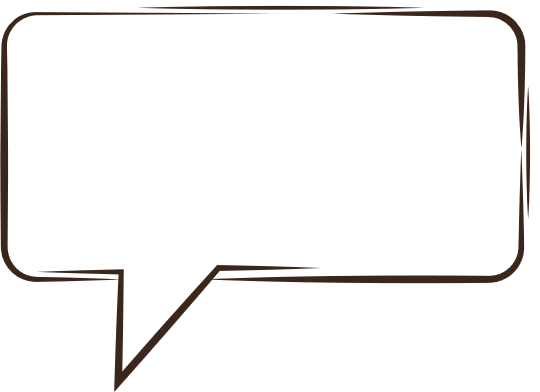 2 gấp lên 4 lần được mấy?
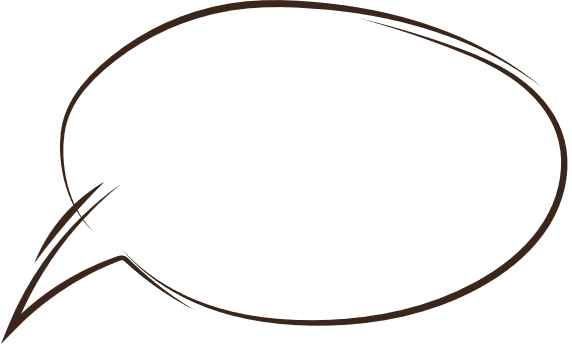 2 x 4 = 8
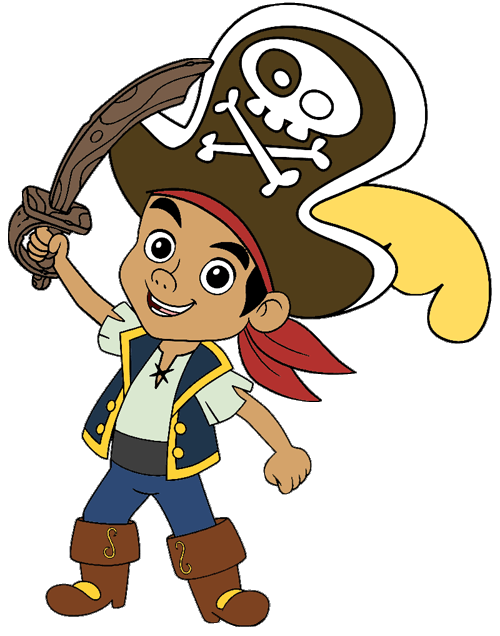 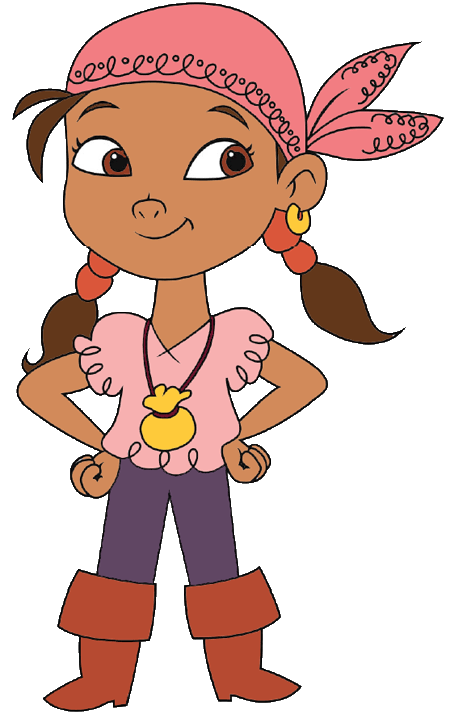 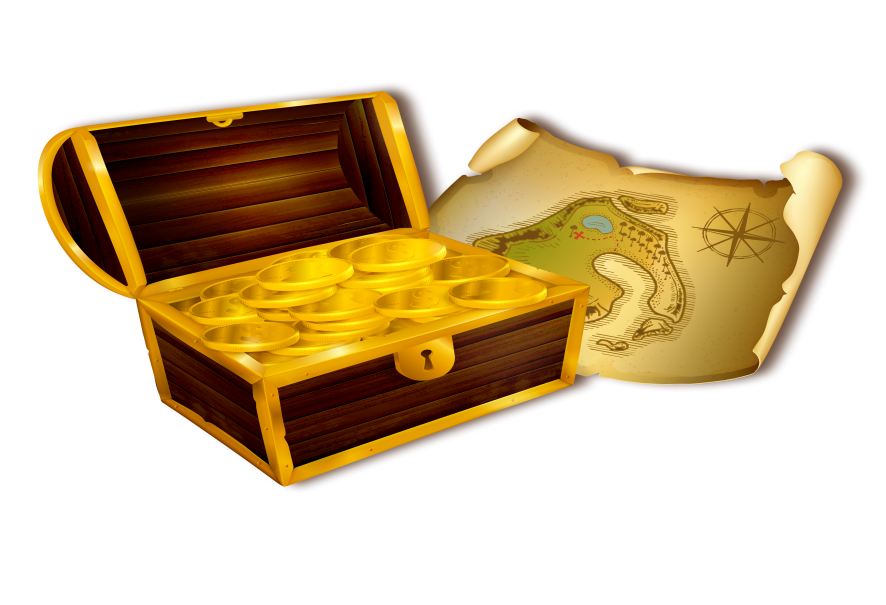 [Speaker Notes: Hướng dẫn: GV click vào vùng trống để hiện câu trả lời. Sau đó click vào Jack hoặc kho báu để về màn hình nhận kho báu.]
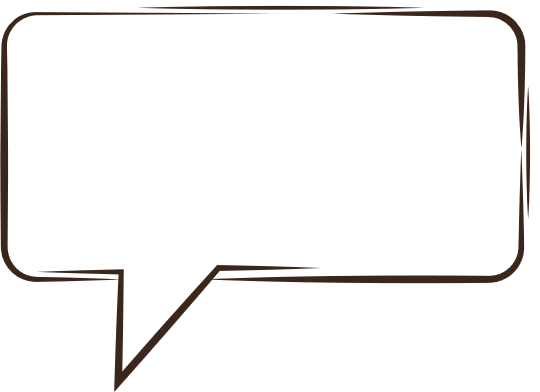 3 gấp lên 5 lần được mấy?
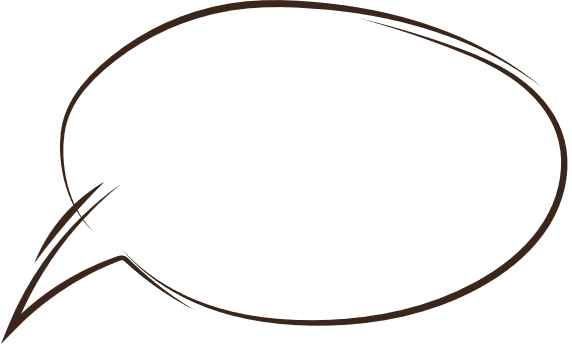 3 x 5 =15
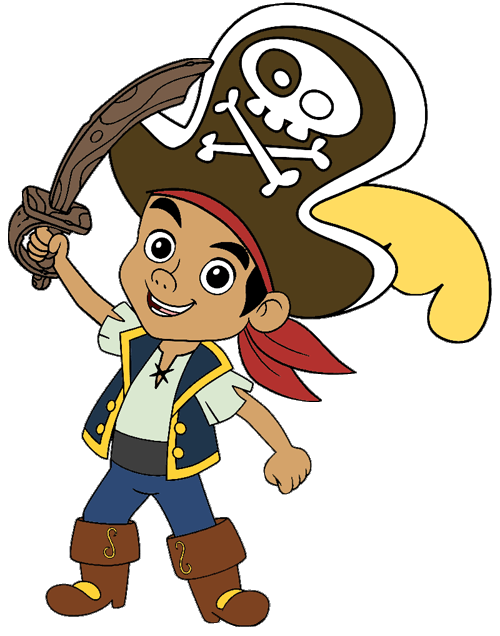 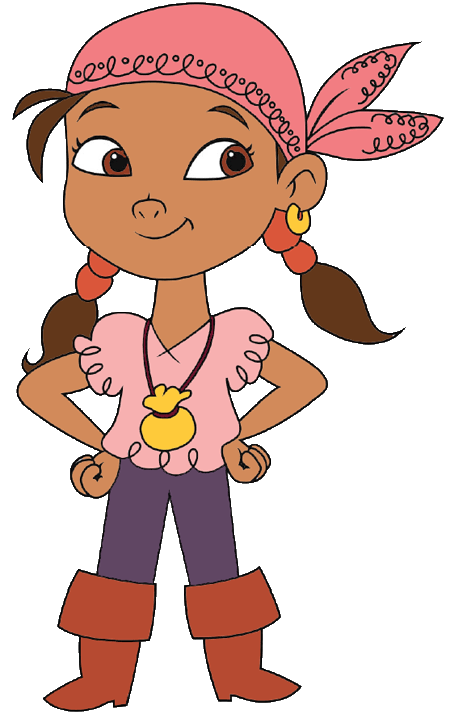 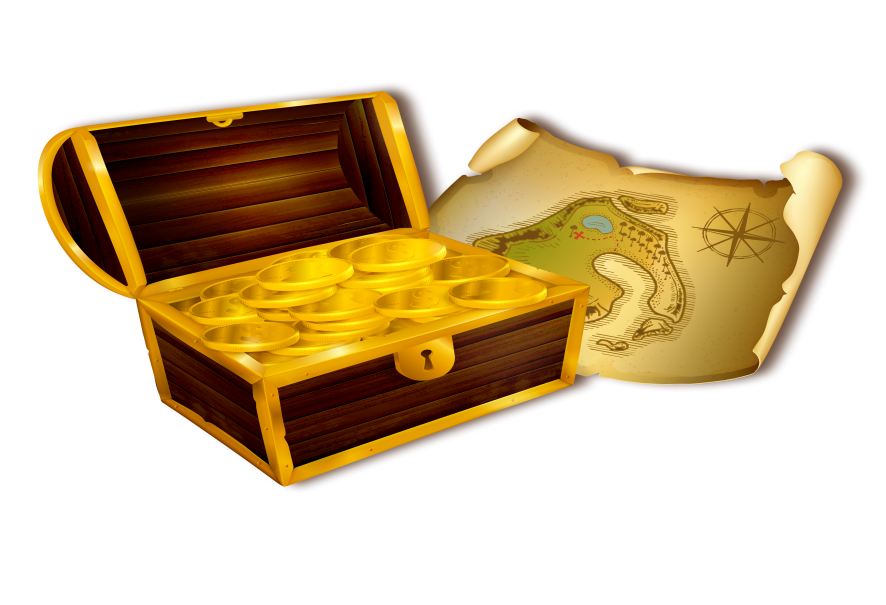 [Speaker Notes: Hướng dẫn: GV click vào vùng trống để hiện câu trả lời. Sau đó click vào Jack hoặc kho báu để về màn hình nhận kho báu.]
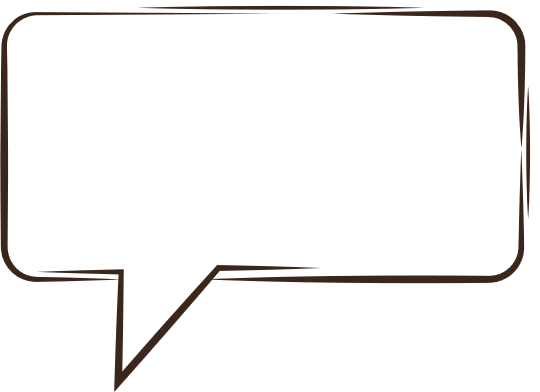 Gấp 3 lên 4 lần được mấy?
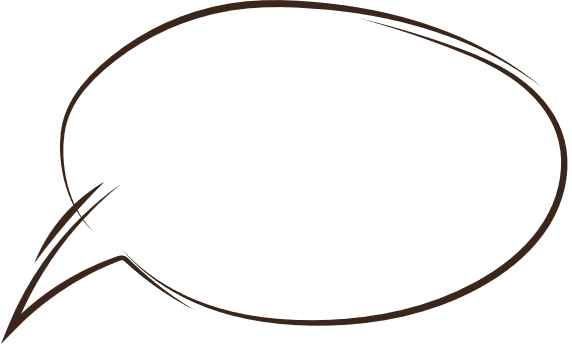 3 x 4 = 12
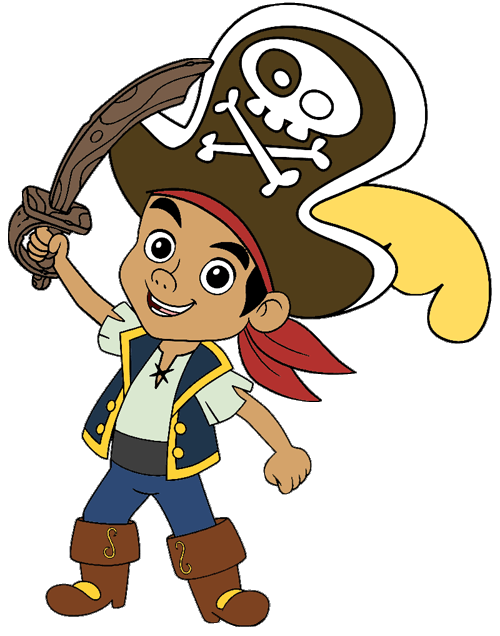 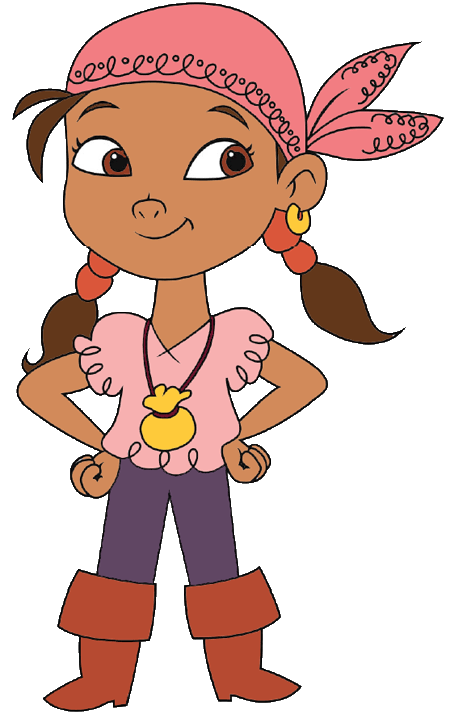 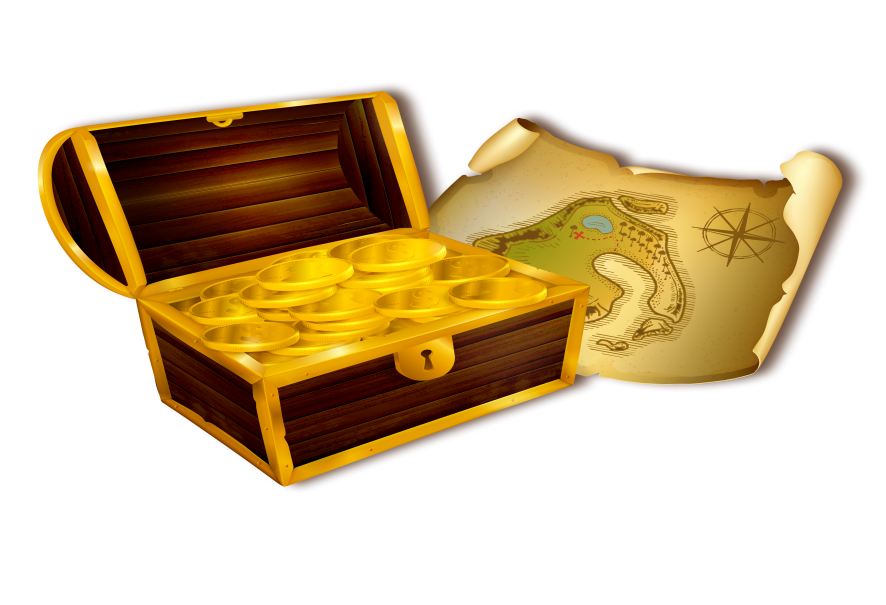 [Speaker Notes: Hướng dẫn: GV click vào vùng trống để hiện câu trả lời. Sau đó click vào Jack hoặc kho báu để về màn hình nhận kho báu.]
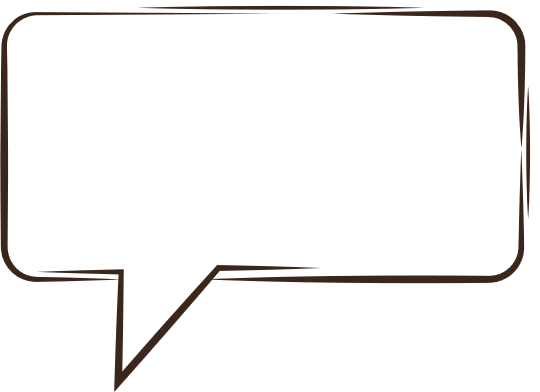 Giảm 48 đi 6 lần được mấy?
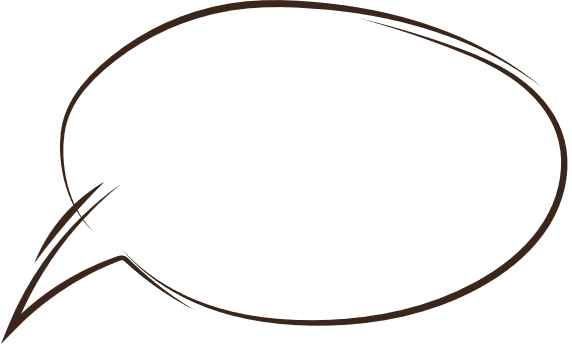 48 : 6 = 8
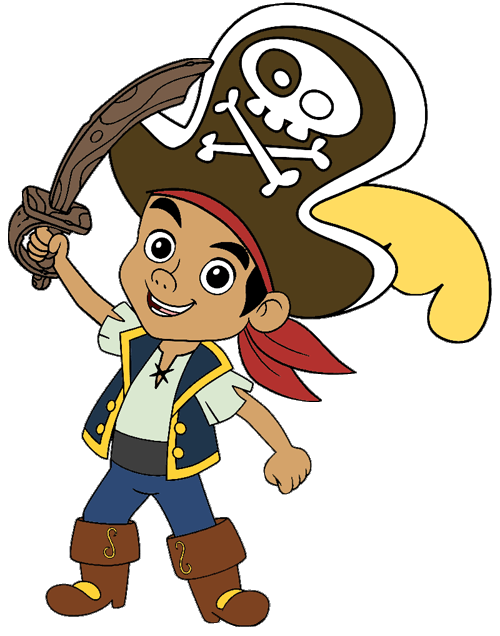 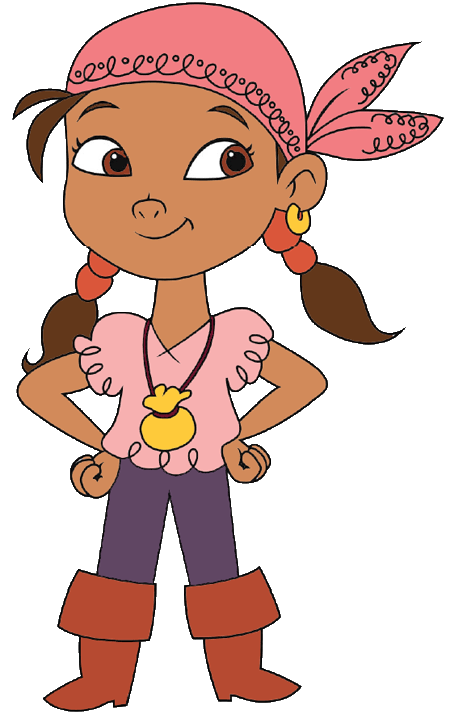 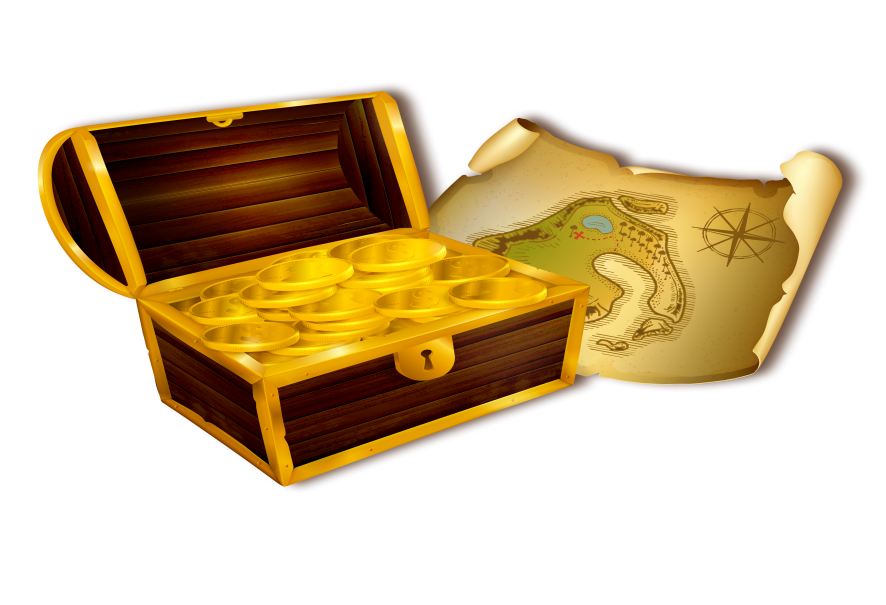 [Speaker Notes: Hướng dẫn: GV click vào vùng trống để hiện câu trả lời. Sau đó click vào Jack hoặc kho báu để về màn hình nhận kho báu.]